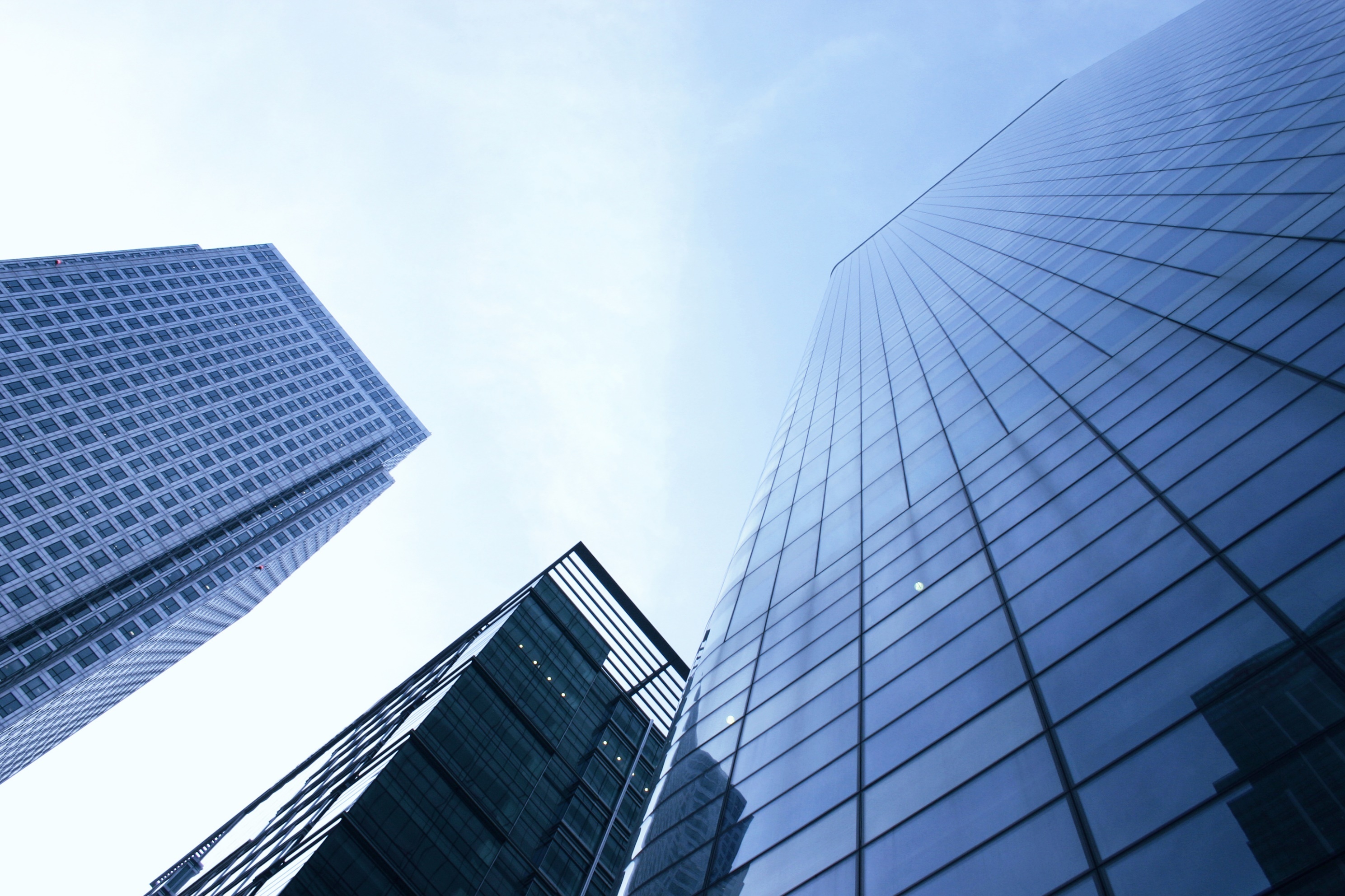 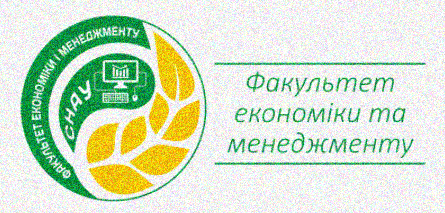 Адміністративний аудит
Альвіна Орєхова, д.е.н., доцент
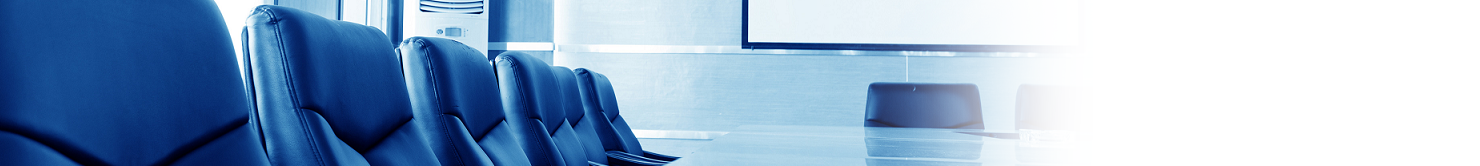 Перш ніж обрати дисципліну дайте відповідь на такі питання:
1
2
Які знання я хочу отримати?
3
Які навички я хочу засвоїти?
4
Де я зможу використати отримані знання та придбані навички?
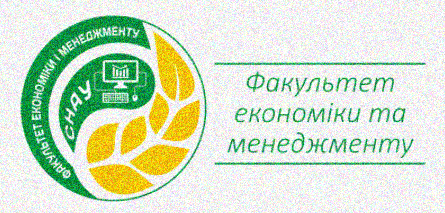 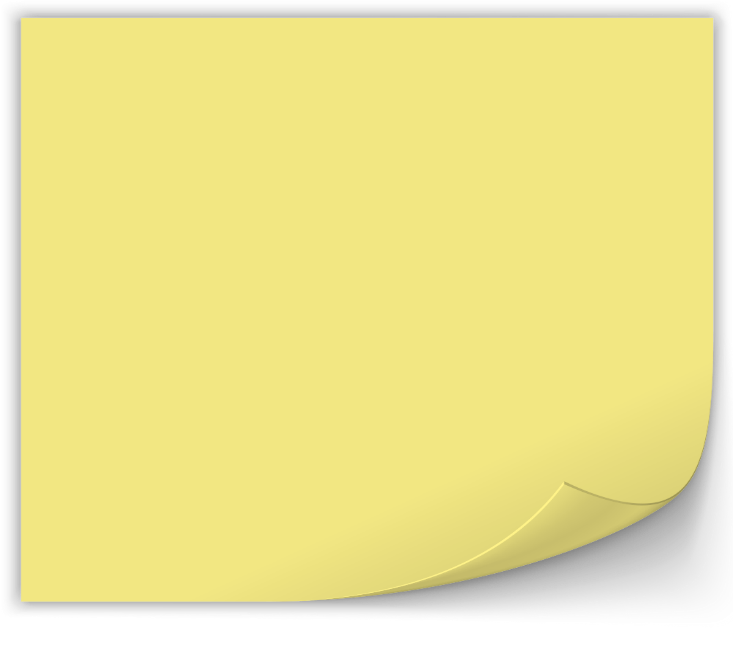 Мене цікавить…
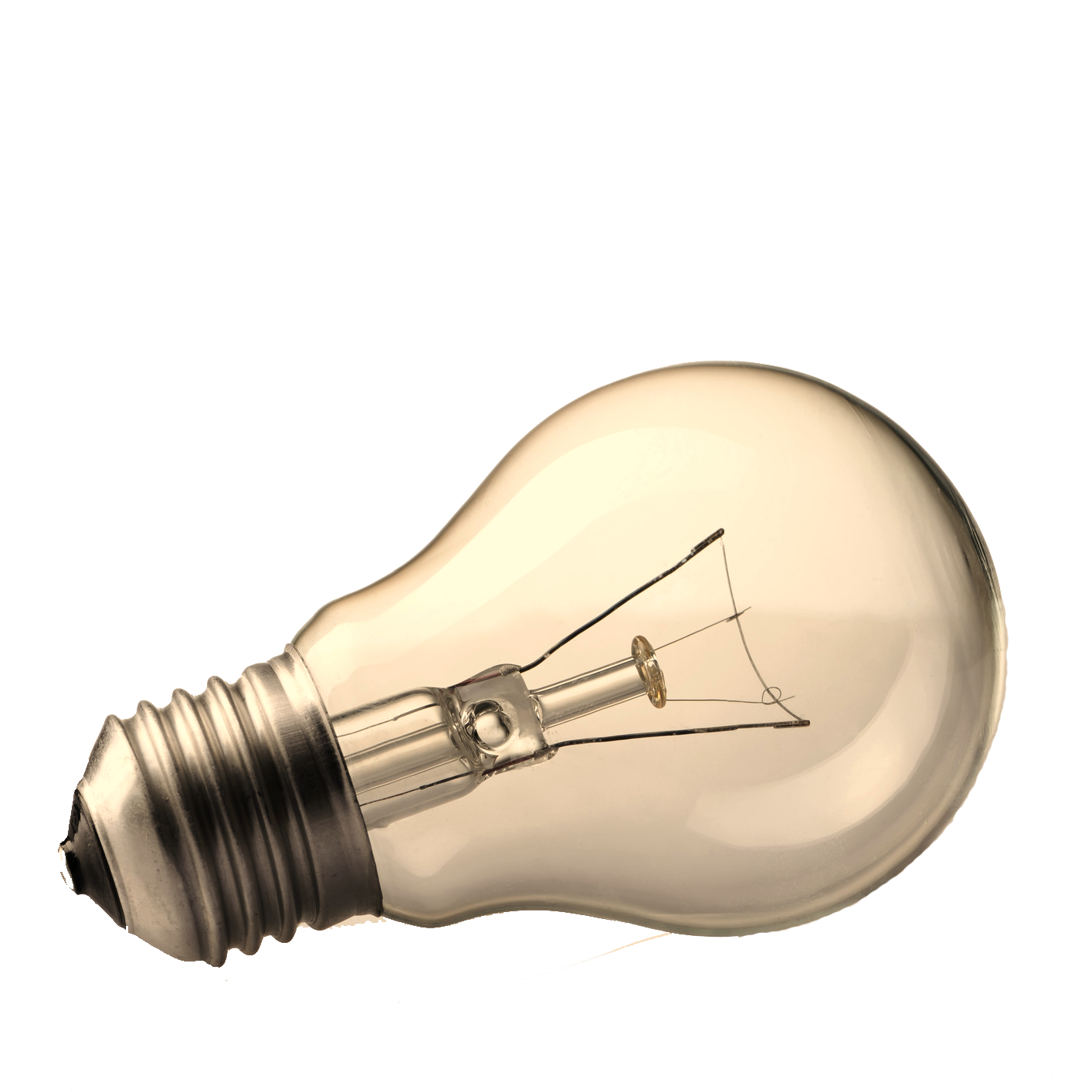 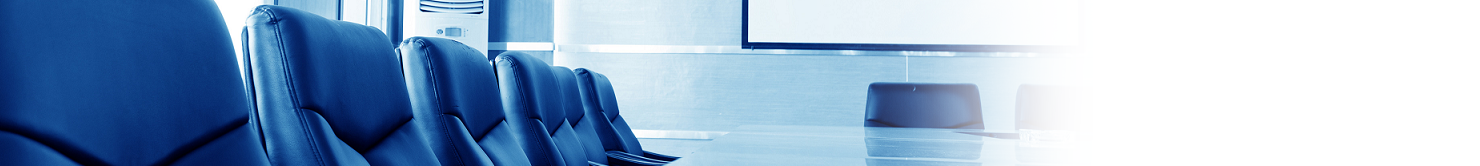 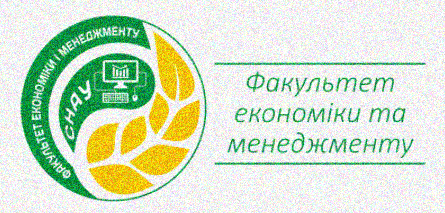 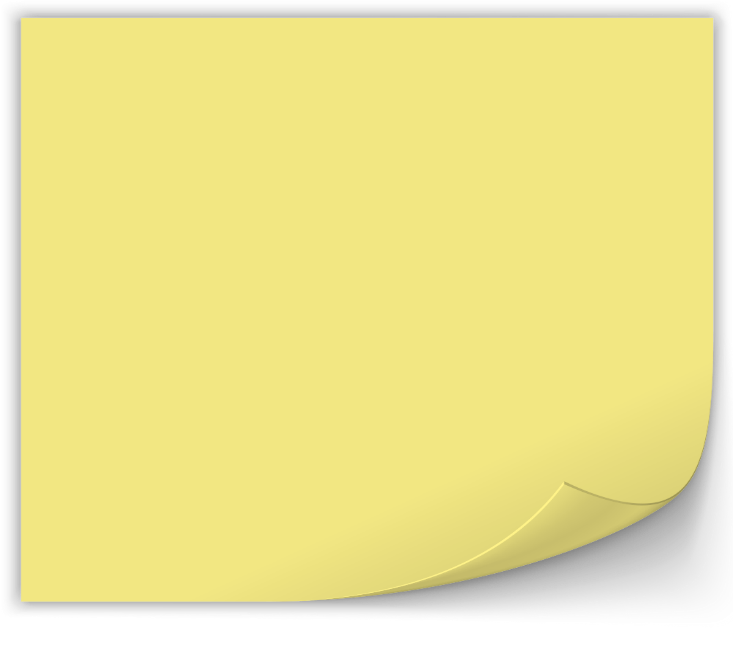 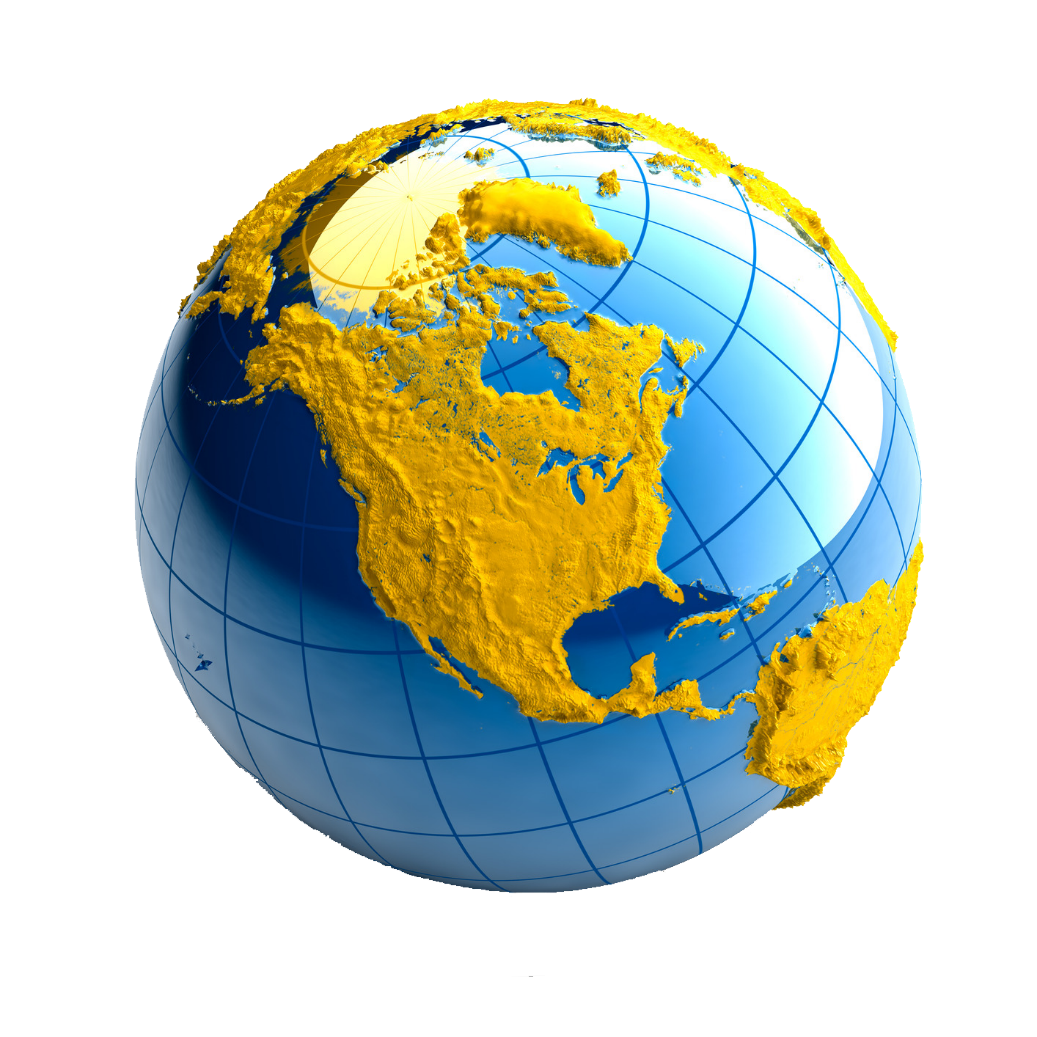 Мета дисципліни:
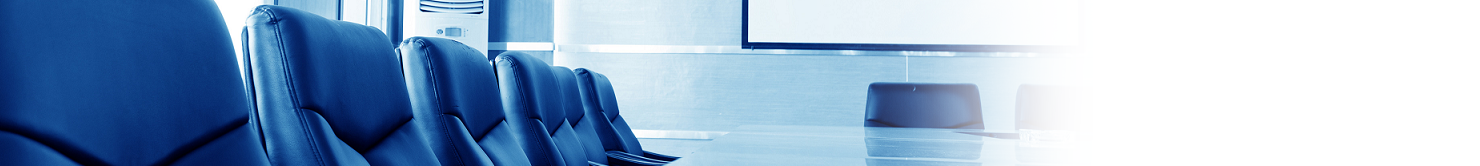 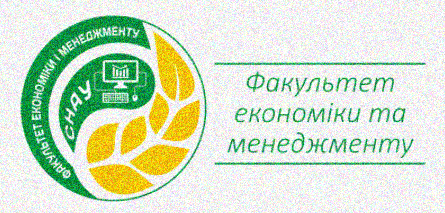 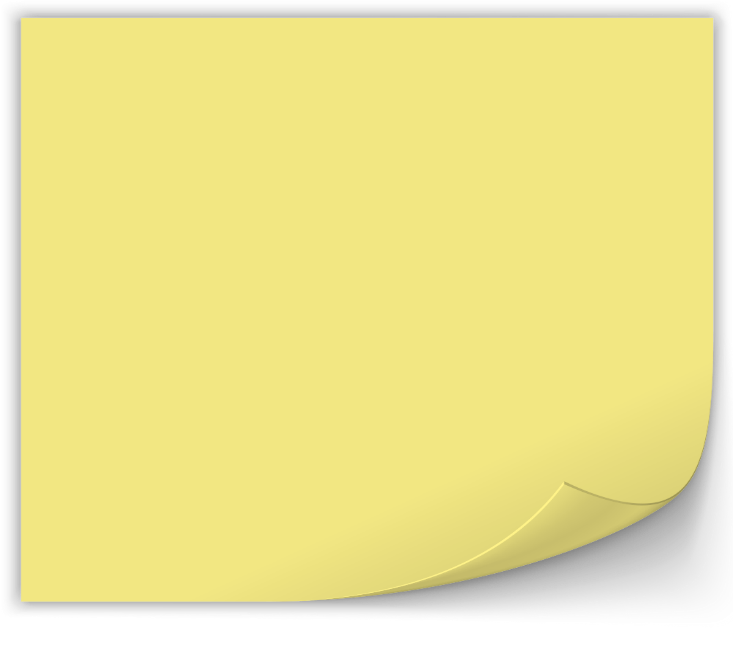 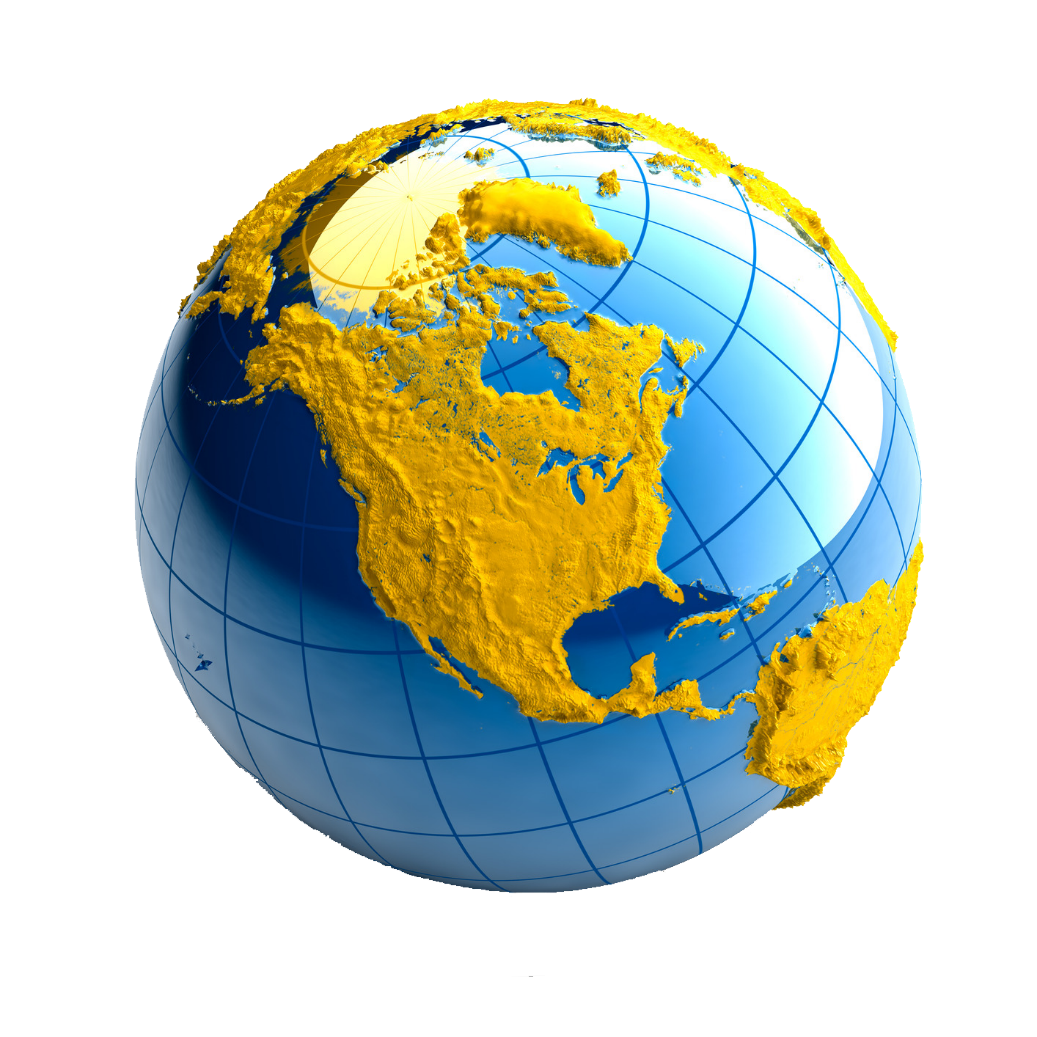 Детальніше…
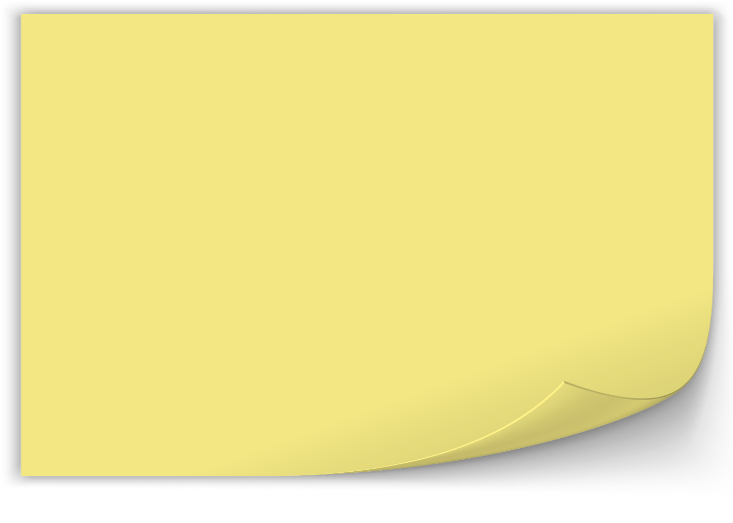 Зміст дисципліни
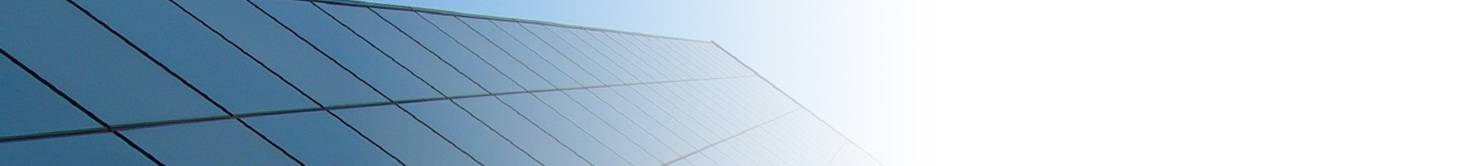 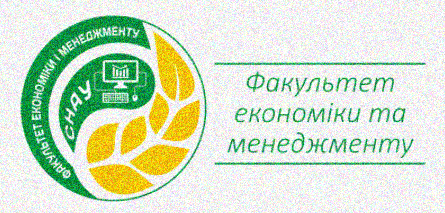 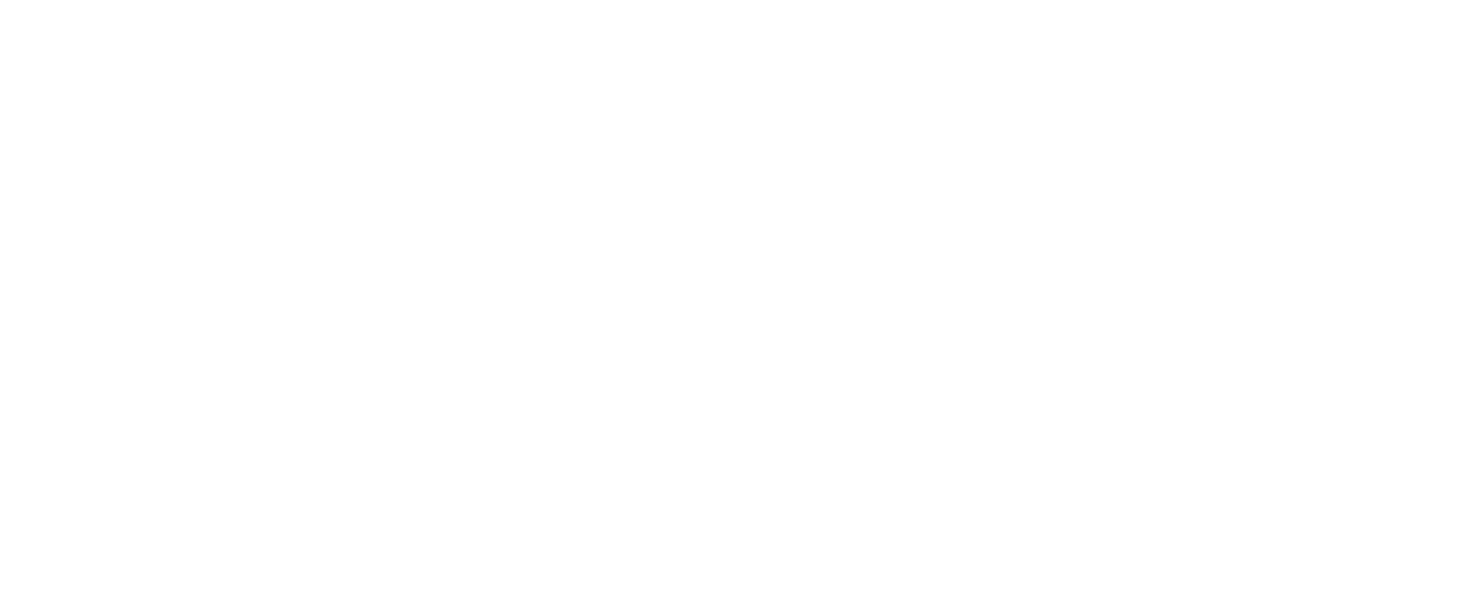 Тема 1. Сутність та загальна характеристика аудиту в Україні.
Тема 2.Організаційні засади аудиту в Україні.
Тема 3. Професійна етика аудиторів.
Тема 4. Умови домовленостей при здійсненні аудиту.
Тема 5. Планування в аудиті.
Тема 6. Аудиторські докази. Методи і прийоми аудиту.
Тема 7. Методологічні основи адміністративного аудиту.
Тема 8. Аудит організаційної структури управління.
Тема 9. Аудит персоналу.
Тема 10. Аудит витрат на персонал.
Тема 11. Документування аудиторської перевірки.
Тема 12. Реалізація матеріалів аудиту.